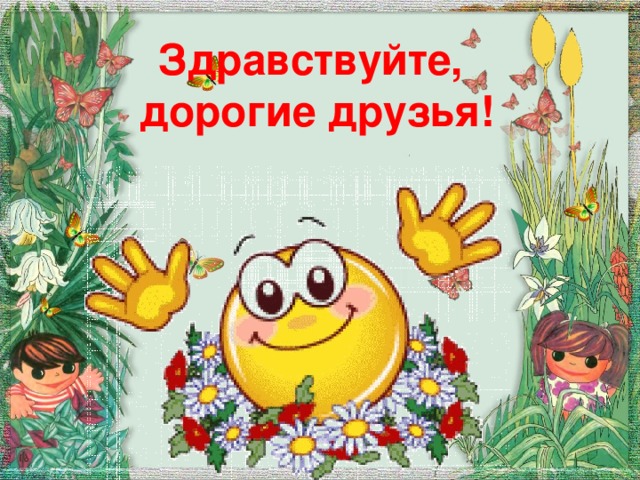 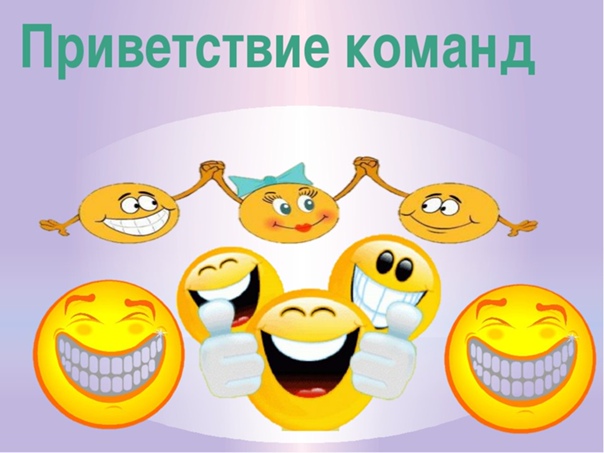 ВОПРОСЫ
1) Что такое природное сообщество?
2) Какие группы организмов составляют природное сообщество леса?
3) Как поддерживается круговорот веществ в лесу?
4)Назовите этажи (ярусы) леса
Домашнее задание: 
нарисовать рисунок: Жители леса; 
составить 5 вопросов другу по теме: Жители леса.
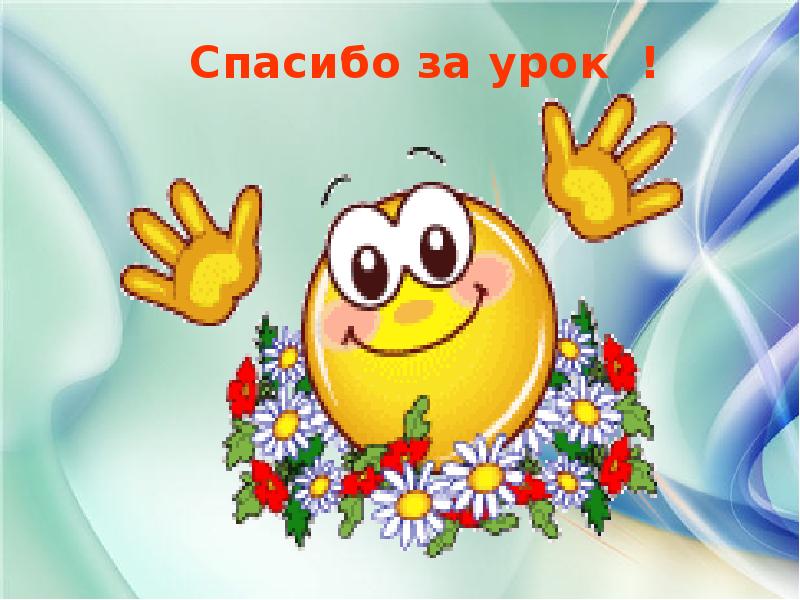